Models for Building Local Response Networks
Tom Clareson
Senior Consultant for Digital & Preservation Services, LYRASIS
Mississippi Gulf Coast Alliance for Response Forum
April 27, 2016
Considering joint response efforts
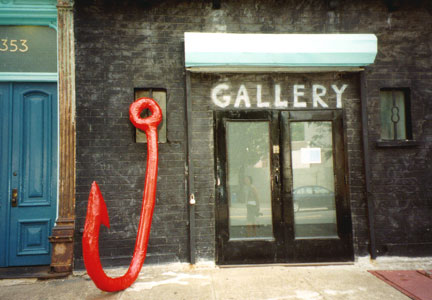 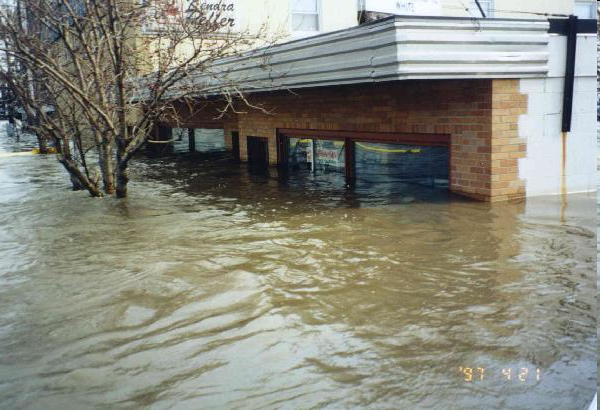 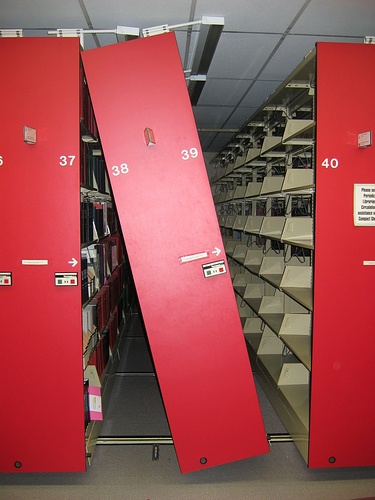 Cooperative Disaster Planning
Saving Money
Resource Utilization
Service Resumption Issues
Group Education and Information
Insurance Issues
Recovery Planning
Technical Issues
Alliance for Response Toolkit:  http://www.heritageemergency.org/initiatives/alliance-for-response/tool-kit-3-2/
Saving Money Through Cooperative Planning
Group Training and Consulting
Central Supply Caches
Consortial Contracts with Recovery Vendors
Consortial Insurance Contracts
Better Resource Utilization
Greater Number of Trained Responders
Familiarity with Institutions in Consortia
Utilizing Strengths of Each Staff
Larger Community Volunteer Base
Service Resumption Issues
Reciprocal Borrowing
Computer Hot Sites
Interlibrary Loan Fulfillment
Donation Processing Centers
Group Education and Information
Shared Disaster Plans
Shared Building/Floor Plans
Familiarizing Staff and Physical Plant
Baseline Preparedness, Response, and Recovery Training
Annual Disaster Plan Update/Practice
Recovery Vendor Presentations
Education
Show & Tell

Speakers & Events

Group Training 

Tabletop exercises

Community Wide Simulations
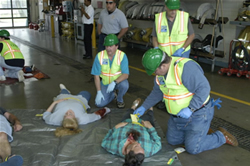 Possible Training Sessions
First Aid
Service Resumption Issues
Insurance 
Recovery Techniques
Incident Command Structure
Insurance Issues
Consortial Policies and Buying Power
Collection Valuation
Identification of High-Probability Risks
Recovery Planning
Local Efforts
The First 48 Hours
Business Resumption
Long-Term Recovery
Technical Issues
Review of Safety Systems
Archiving of Digital Data and Electronic Resources/Records
Computer Hot Sites
Mutual Aid Agreements
Written Document
Defines Response
Administration Support
Exit Clause
Memorandum of Agreement Info
SILDRN
Member participation
Member fees to pay for supplies
Disaster assistance
Supply Caches
Centralized Supplies for an Individual Institution or for Joint Use in a Regional Disaster
Supplies for Your Agency
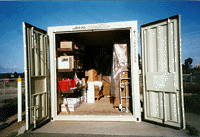 Disaster Response Supplies
Mutual Aid Agreement Models
San Diego (SILDRN):  https://sites.google.com/site/sildrn/sildrn/mutual-aid-agreement-1
Savannah/Atlanta (SHER/HERA):  http://www.heritageemergency.org/wp-content/uploads/2014/06/SHERN-Mutual-Aid-Agreement-2.pdf 
Seattle (SHERN):  http://www.heritagepreservation.org/AfR/Seattle/News.html
Philadelphia Alliance for Response
Began with large Forum in June 2007
Strong “buy-in” from Office of Emergency Management, Fire Chief, & Commissioner of Records
OEM modified their Business Planning and Response workshops specifically for cultural institutions
Text-alert system grows from 11 cultural institution representatives to over 100
OEM working to locate cultural institutions on City GPS system
Credentialing for site re-entry is a future project
Pittsburgh Alliance for Response
Began in June 2008; initial Forum meeting had strong corporate and community support
Regular elections for Chair and Committee Heads
Strong focus on education:
Tabletop exercises
Insurance, Mold Remediation presentations
Half-day workshop on Fire Protection Systems
Institutional site visits with survey report outcomes
Winterizing Your Collections discussion*
Received NEH Preservation Assistance Grant to develop cooperative disaster supply cache
Pittsburgh AFR: Collaborative Use of PAG Funds
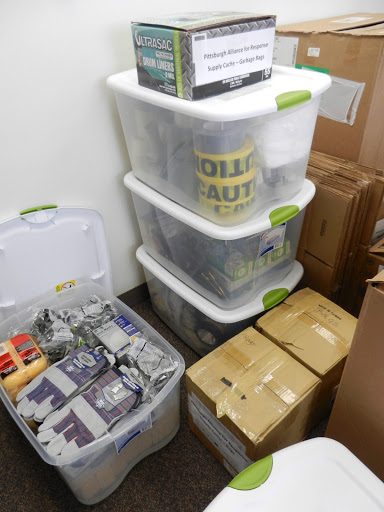 Pittsburgh AFR Disaster Recovery Workshop
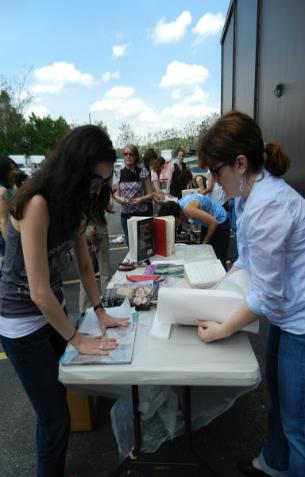 Setting Up Your Network
Who to include?
Define your area
What is already happening in your area?
Who to invite to the table?
How do you get others involved?
Recruit

Part of the job description

Allow for training opportunities
Places to Start
Form a leadership committee
Define your mission
Get everyone working on their own institutional (and individual) preparedness
Communication pathways
Cooperative Disaster Planning – Needs
Point Person at Each Institution
Sharing of Disaster Plans
Consulting and Training Activities
Central Supply Cache – Identify Host
Consortial Vendor & Insurance Contracts
Cooperative Action Steps
Review of Plans and Risks
Disaster Assessment Surveys – Buildings, Collections, Staff & Patrons
Consortial/Joint Plan
Preparedness, Response, and Recovery Training Models
Establish Response Team
Cooperative Action Steps, cont.
Recovery Vendor Presentations
Insurance Issue Discussions
Develop Technical Response
Mutual Aid Agreement
Meet 2-3 times annually?
Funding for Your Network
Response Network

Supply Cache

Disaster Response
Funding Sources
Dues?
Outside Sources:
NEH
FEMA
IMLS/LSTA
NCPTT
NEA/Arts Councils
NHPRC/SHRAB
Private Funders
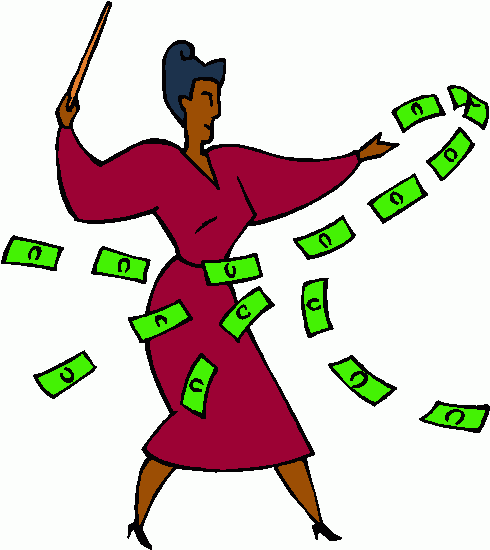 A Grant to Assist in Planning
National Endowment for the Humanities – Preservation Assistance Grants
Up to $6,000 for preservation consulting, education, and supplies/equipment
Preservation Site Survey projects including Disaster Risk Assessments and Disaster Plan Development; Pittsburgh used funding for Disaster Cache
2016 Deadline: May 3 (early May each year)
Information at www.neh.gov
Sustaining your network
Rotate responsibility
Set limits for positions
Require representation from
   each participating  agency
Make it interesting!
Activities to sustain your network
Meet at Supply Cache
Training for Members
Recruitment tool
PR mechanism
Site Visits
Happy Hour
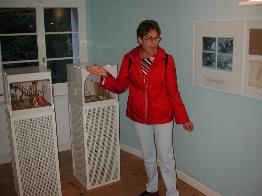 Resources for Disaster Preparedness
Foundation of the American Institute for the Conservation of Historic and Artistic Works (AFR and NHR):  http://www.conservation-us.org/emergencies -- Jessica Unger, junger@conservation-us.org, 202-661-8069
Heritage Emergency National Task Force:  Lori Foley, Administrator, FEMA/Smithsonian, lori.foley@fema.dhs.gov, 202.826.6303
LYRASIS:  800.999.8558 or www.lyrasis.org
CCAHA:  215.545.0613 or www.ccaha.org
NEDCC:  978.470.1010 or www.nedcc.org
Questions or Comments?
please contact us for more info.

Phone 614-439-1796
Email   tom.clareson@lyrasis.org
Tom Clareson
Sr. Consultant for Digital & Preservation Services